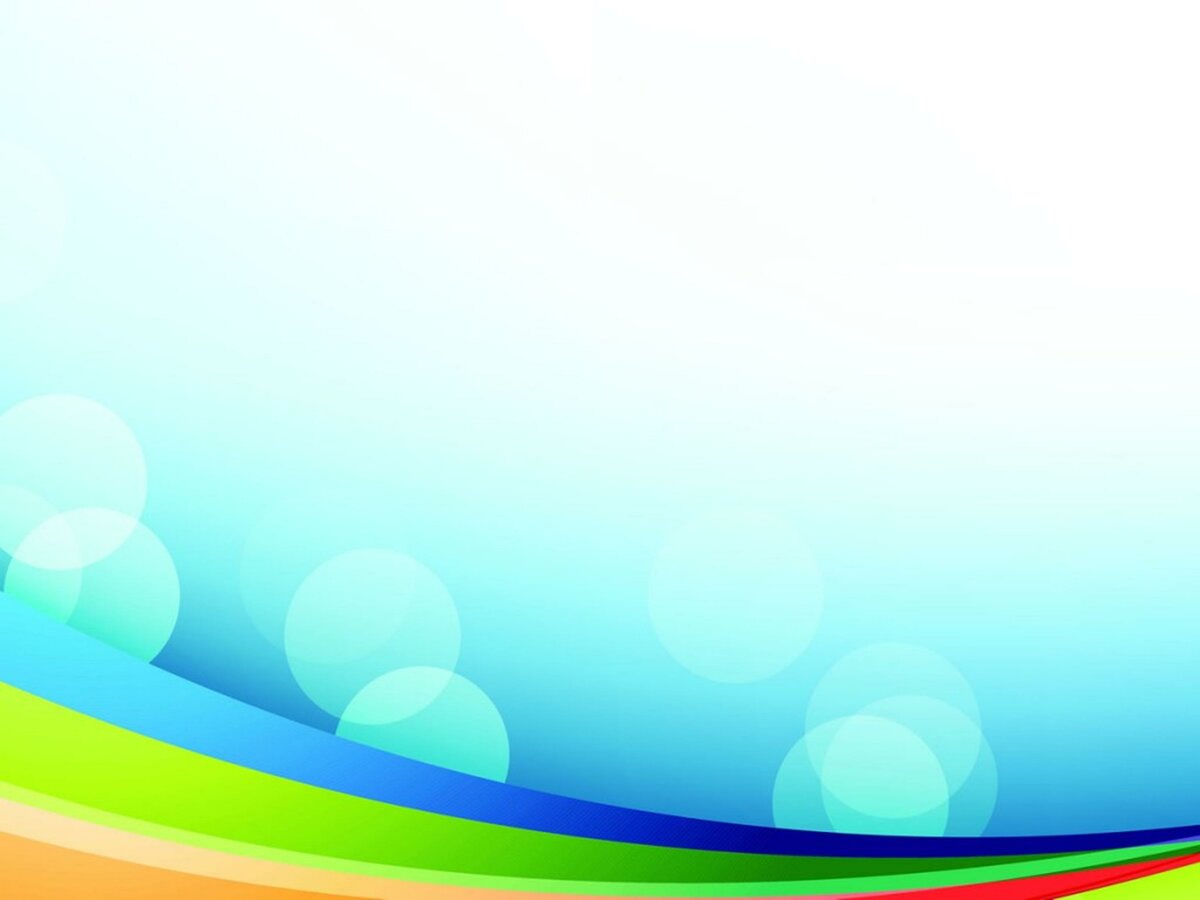 Методическая разработка«Сказкотерапия как метод социально-педагогической коррекции»
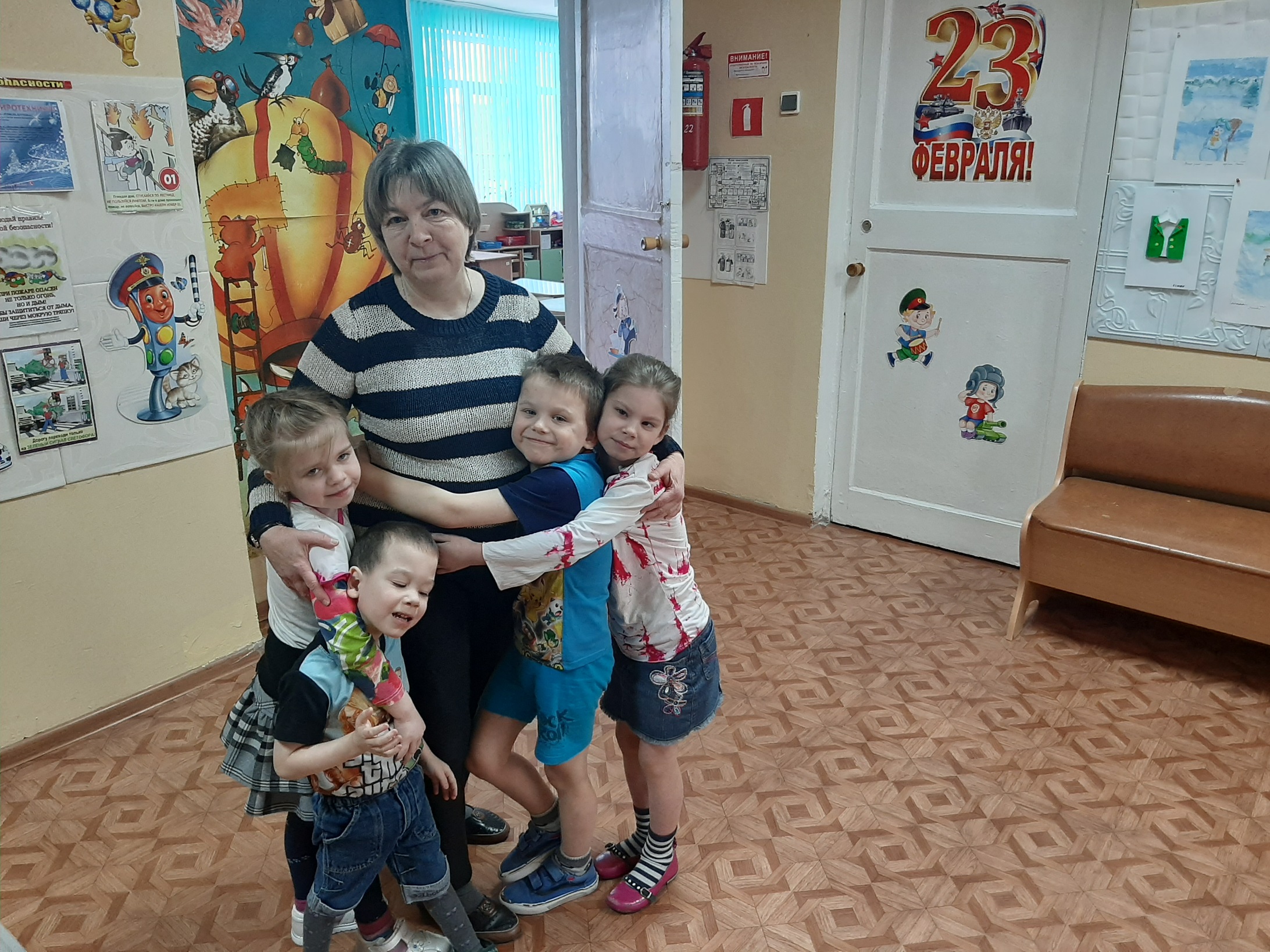 Чернышёва  
Ирина Павловна  


Специалист по социальной работе ЛОГБУ «Кингисеппский СРЦ»
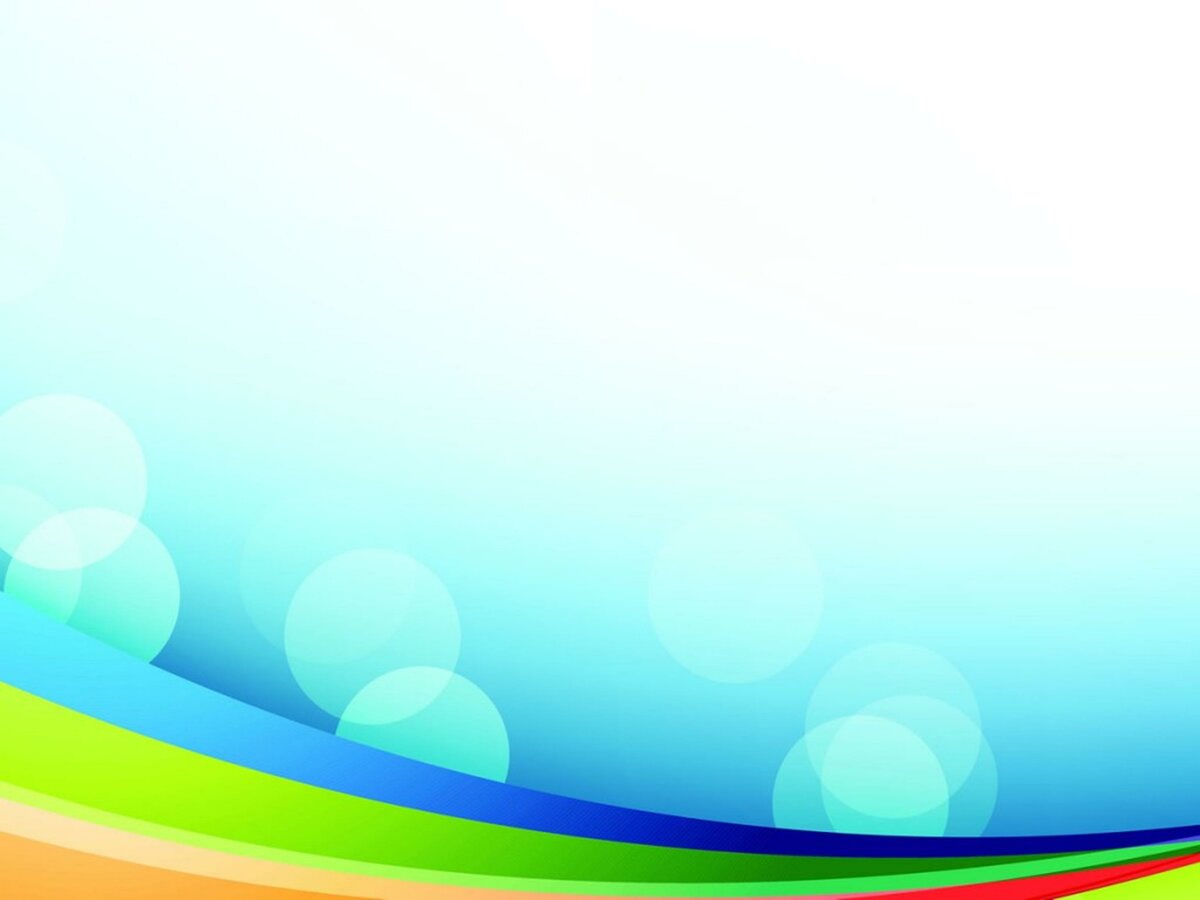 Реализация проекта в рамках предоставления социальных услуг
Методическая разработка
«Сказкотерапия как метод 
социально-педагогической коррекции»
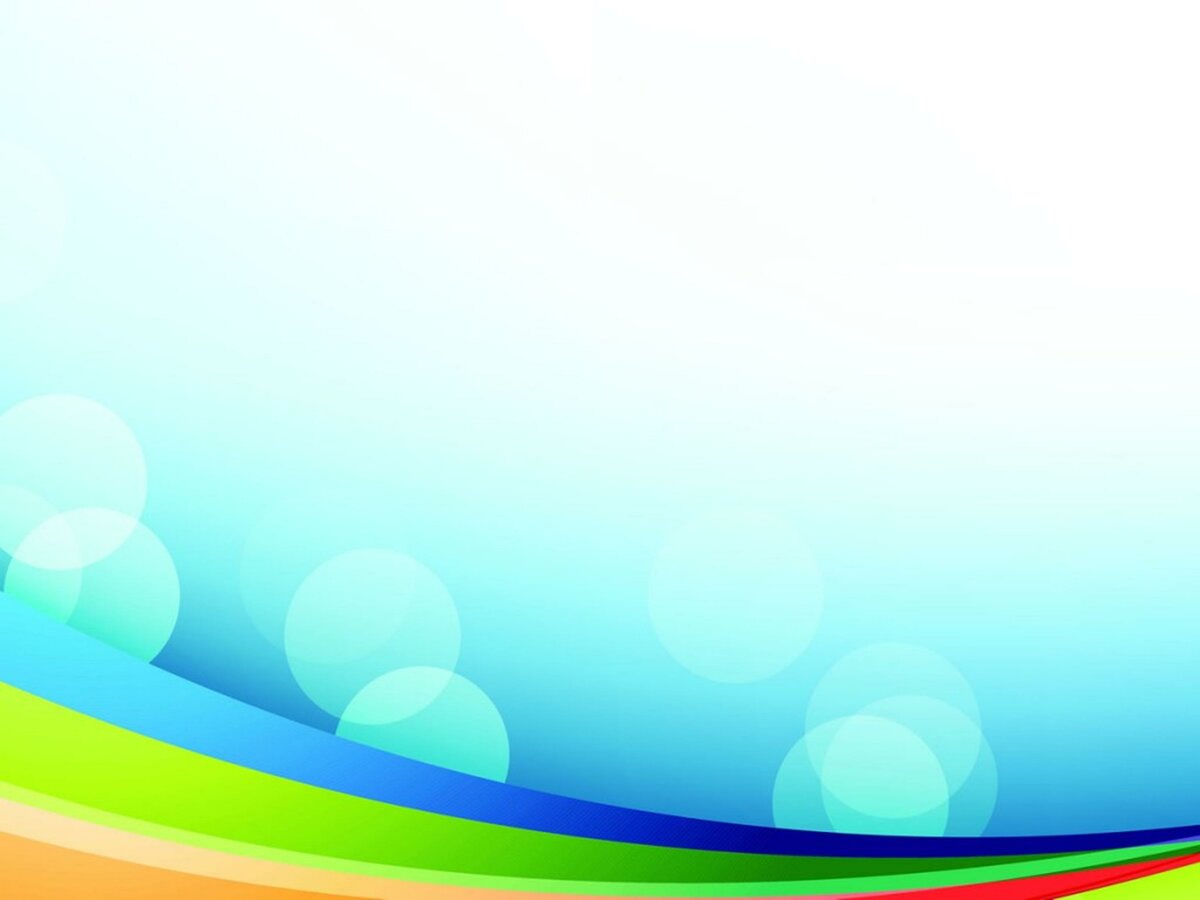 получатели социальных услуг
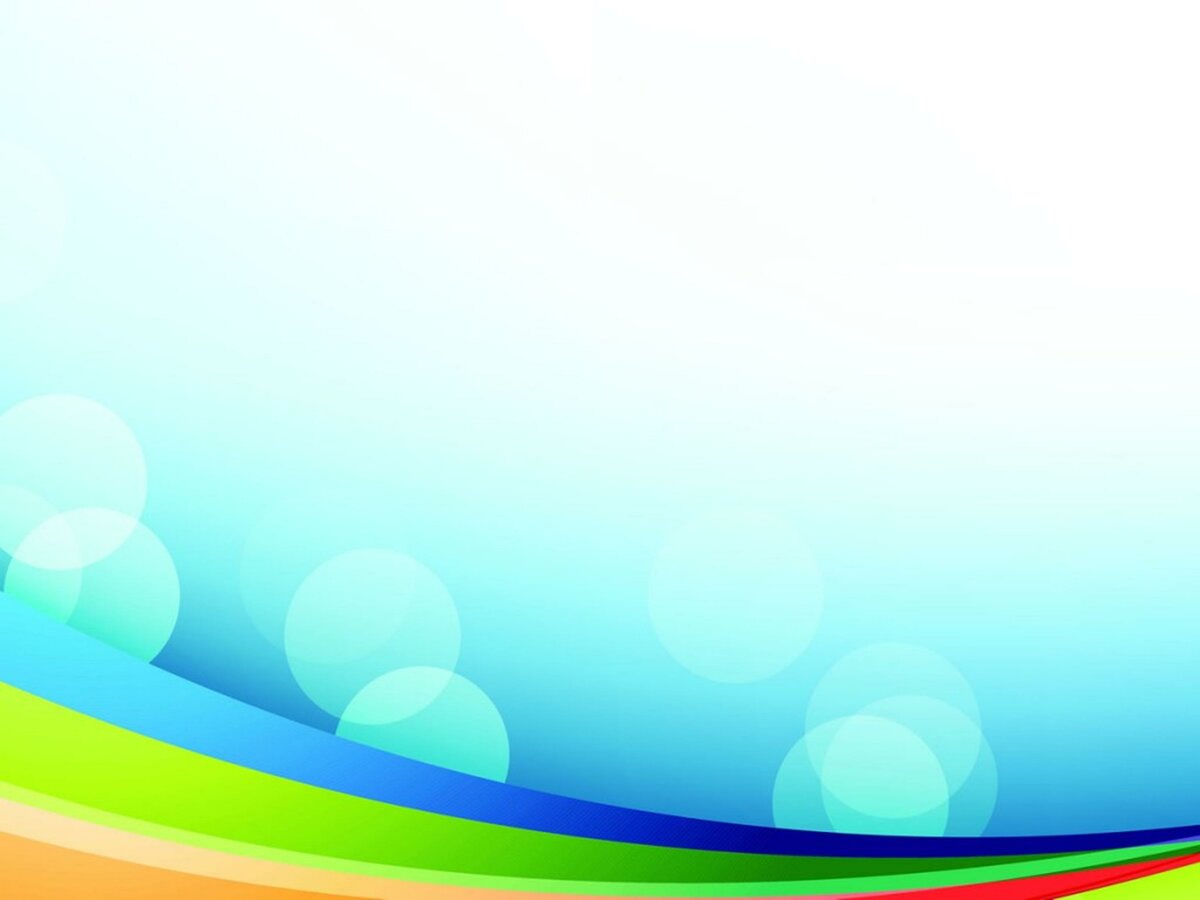 Основные этапы реализации проекта
Гармонизация отношений ребенка с окружающим миром
Выявление проблем в детско-родительских отношениях, обучение, информирование, ознакомление родителей со сказками
Чтение сказок ребенку
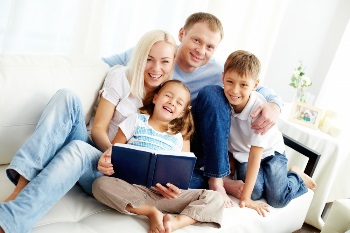 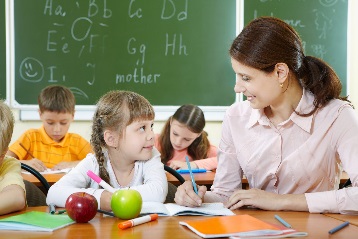 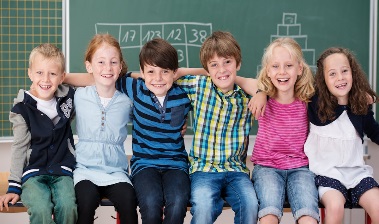 Сверстники
Педагоги
Родители
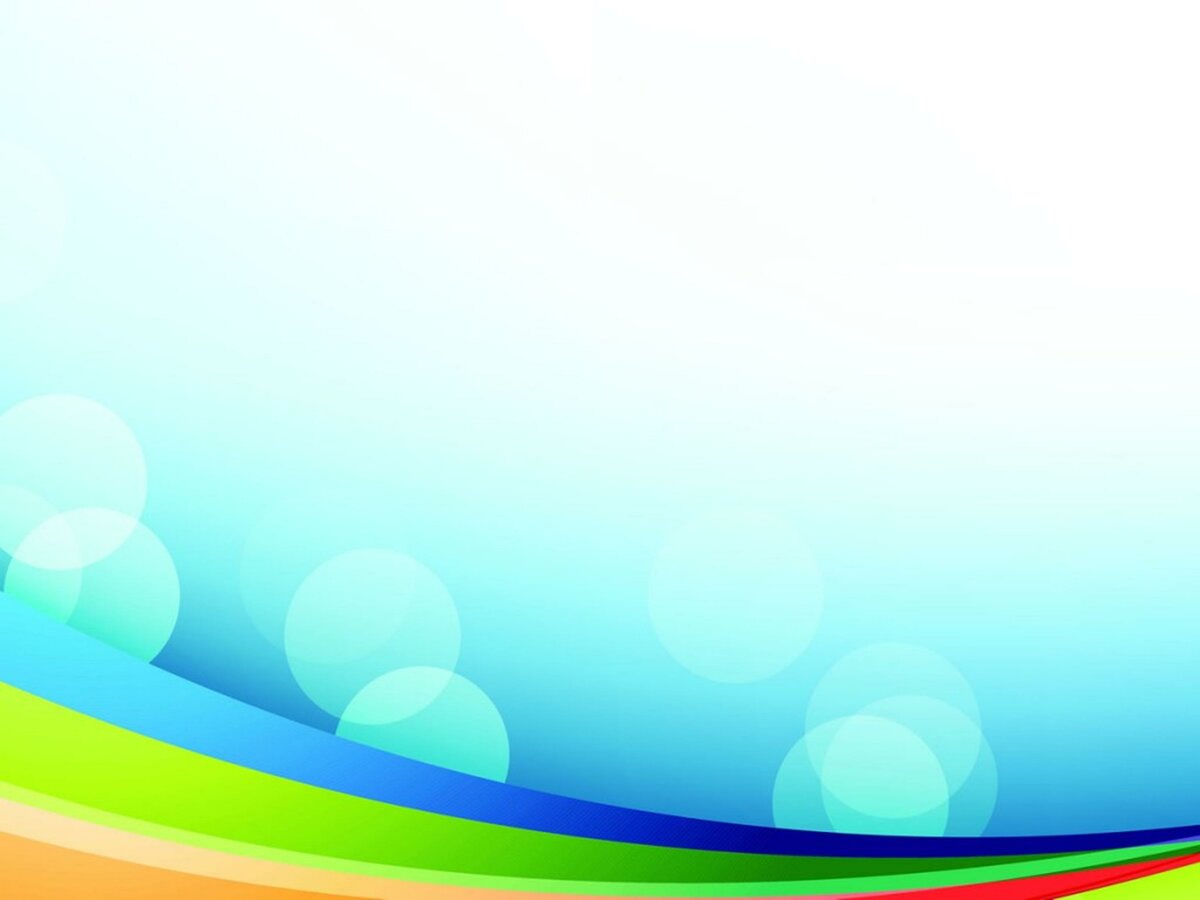 Эффективность реализации проекта по социально-педагогической коррекции
(в процентном соотношении от общего количества обслуженных)
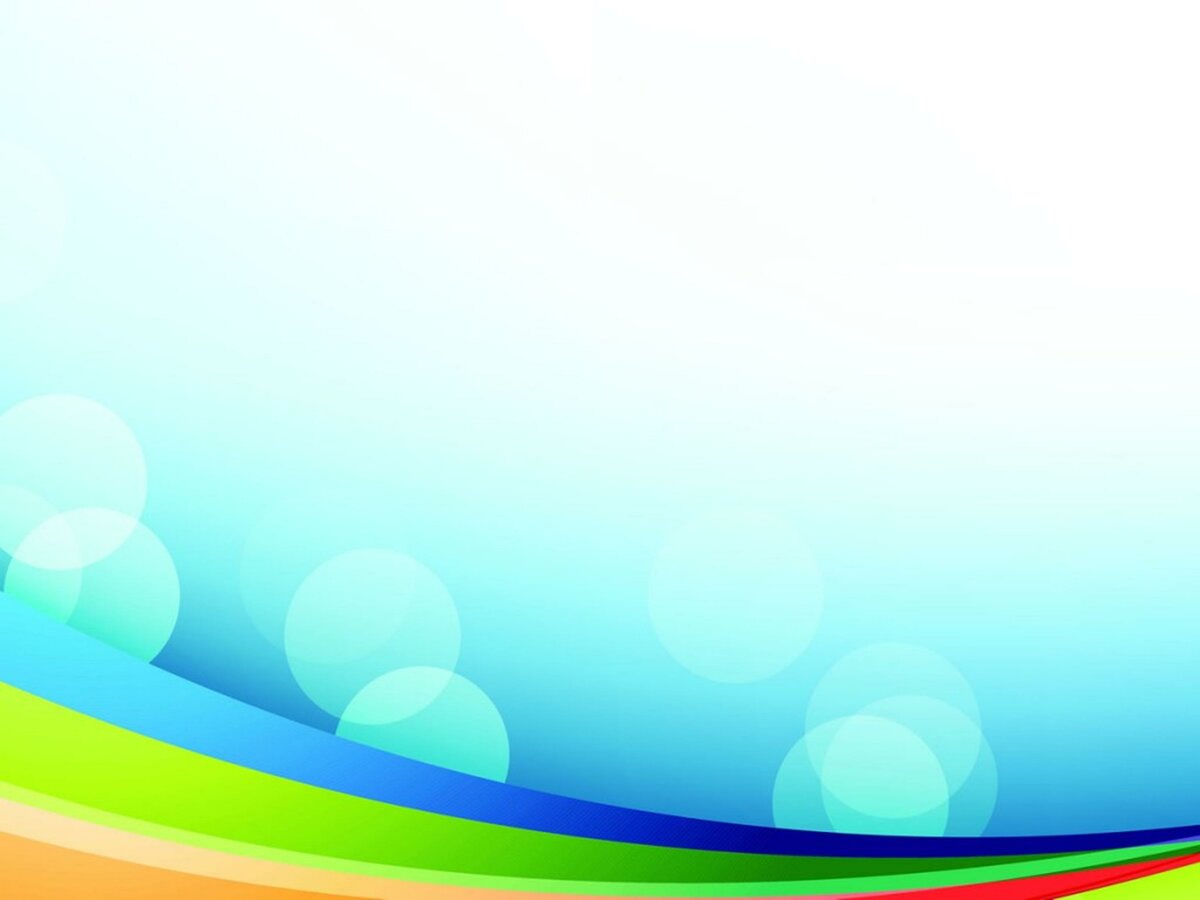 Эффективность реализации оказанных социальных услуг в рамках проекта
(в процентном соотношении от общего количества обслуженных)